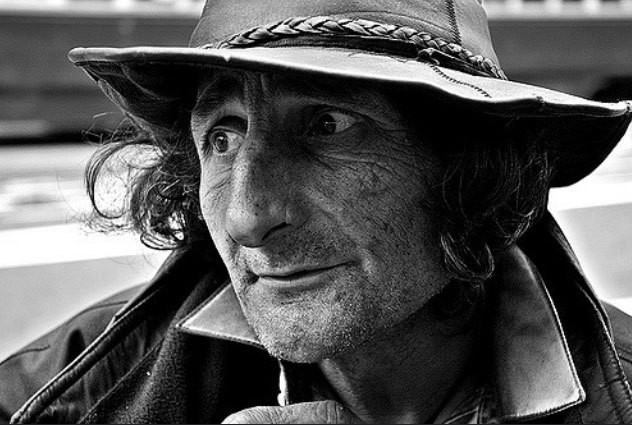 LA TERAPIA AGONISTA, STRUMENTO FLESSIBILE: DALLA RIDUZIONE DEL DANNO, ALLA RIABILITAZIONE, AL MIGLIORAMENTO DELLA QUALITA’ DELLA VITA.
V Evento formativo SITD Sicilia – Acireale, 28 ottobre 2016
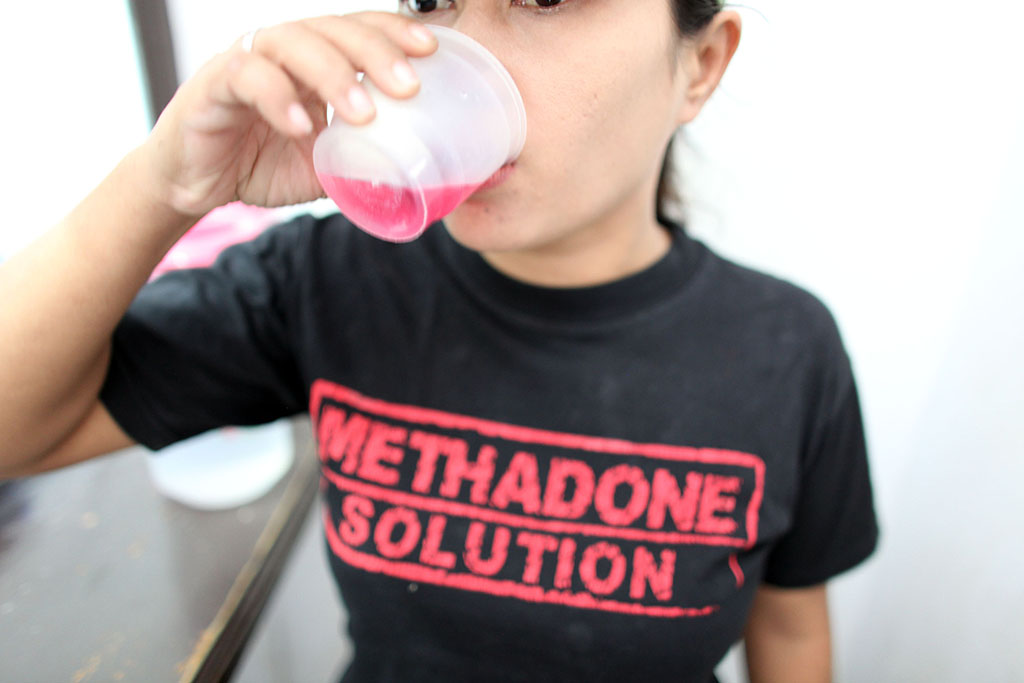 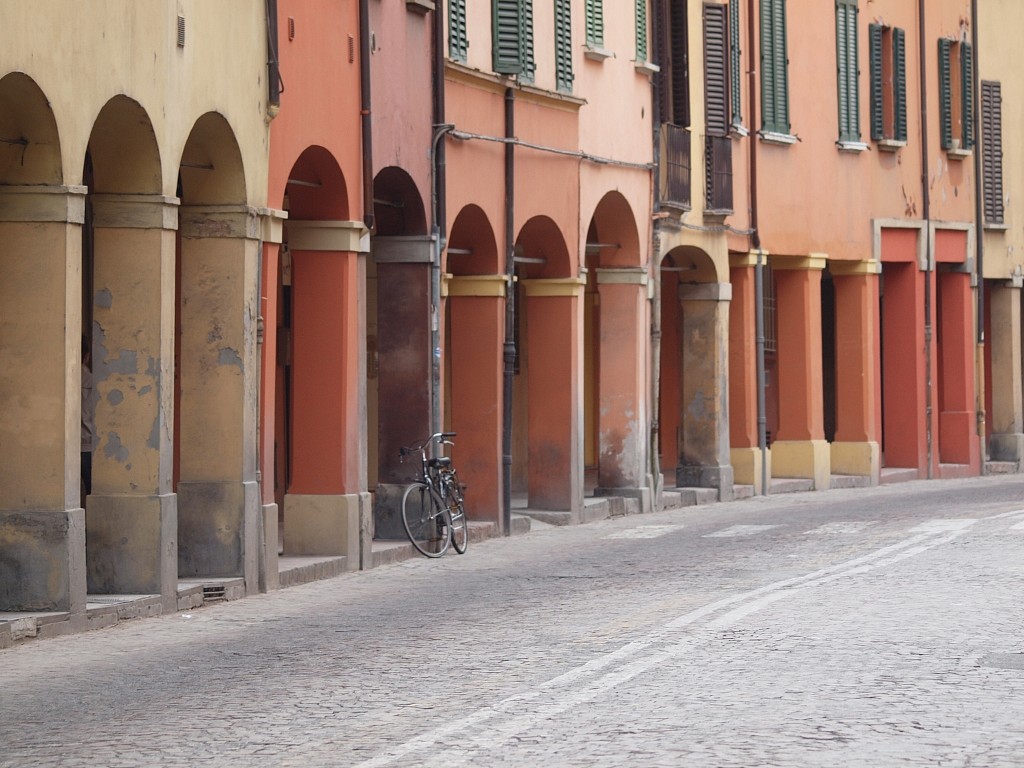 L’esperienza dell’Unità Mobile
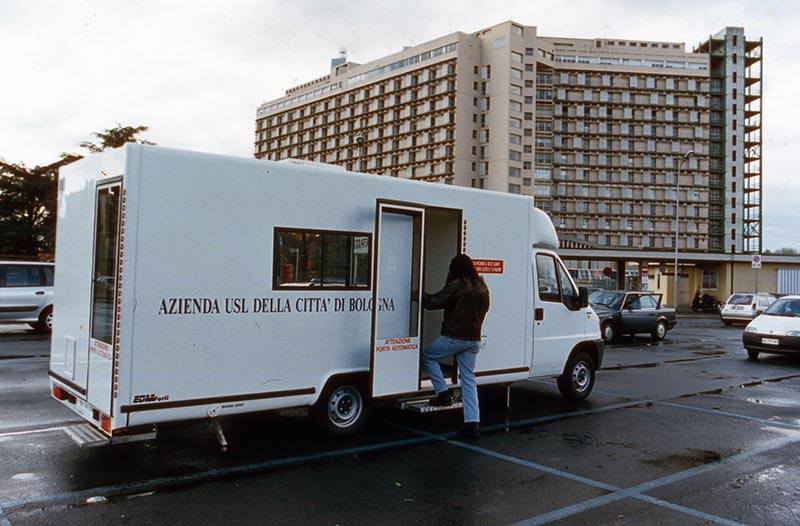 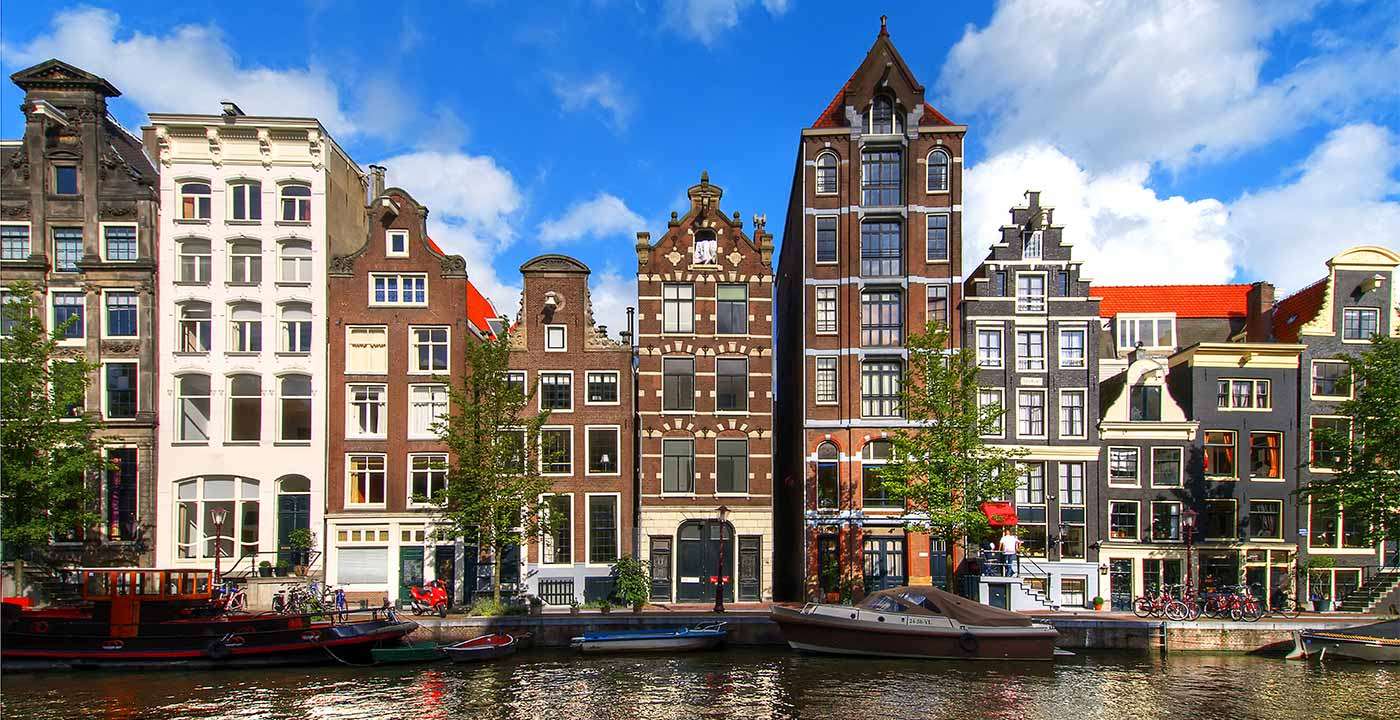 1995
Firenze, marzo, Conferenza Mondiale di Riduzione del Danno
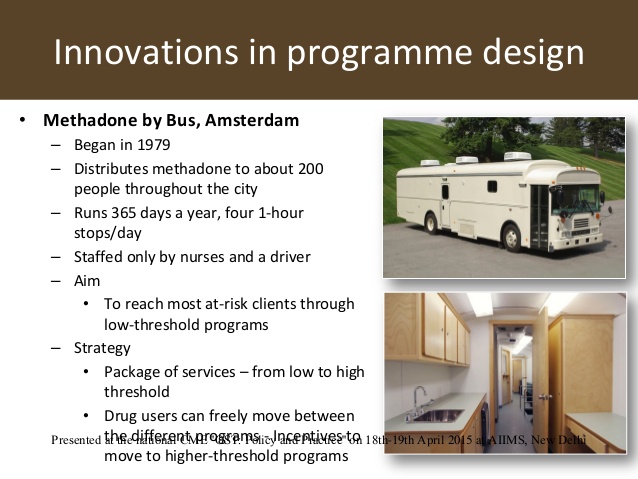 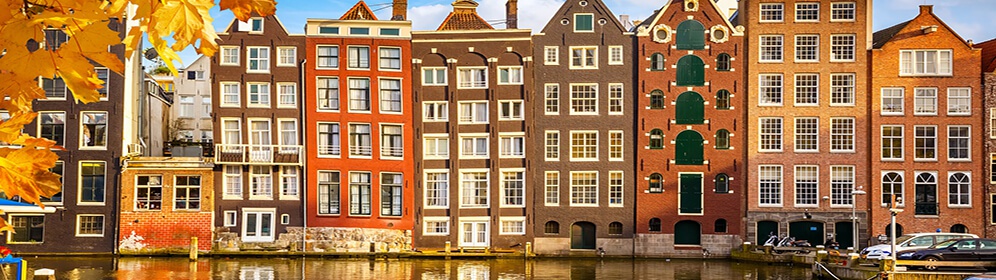 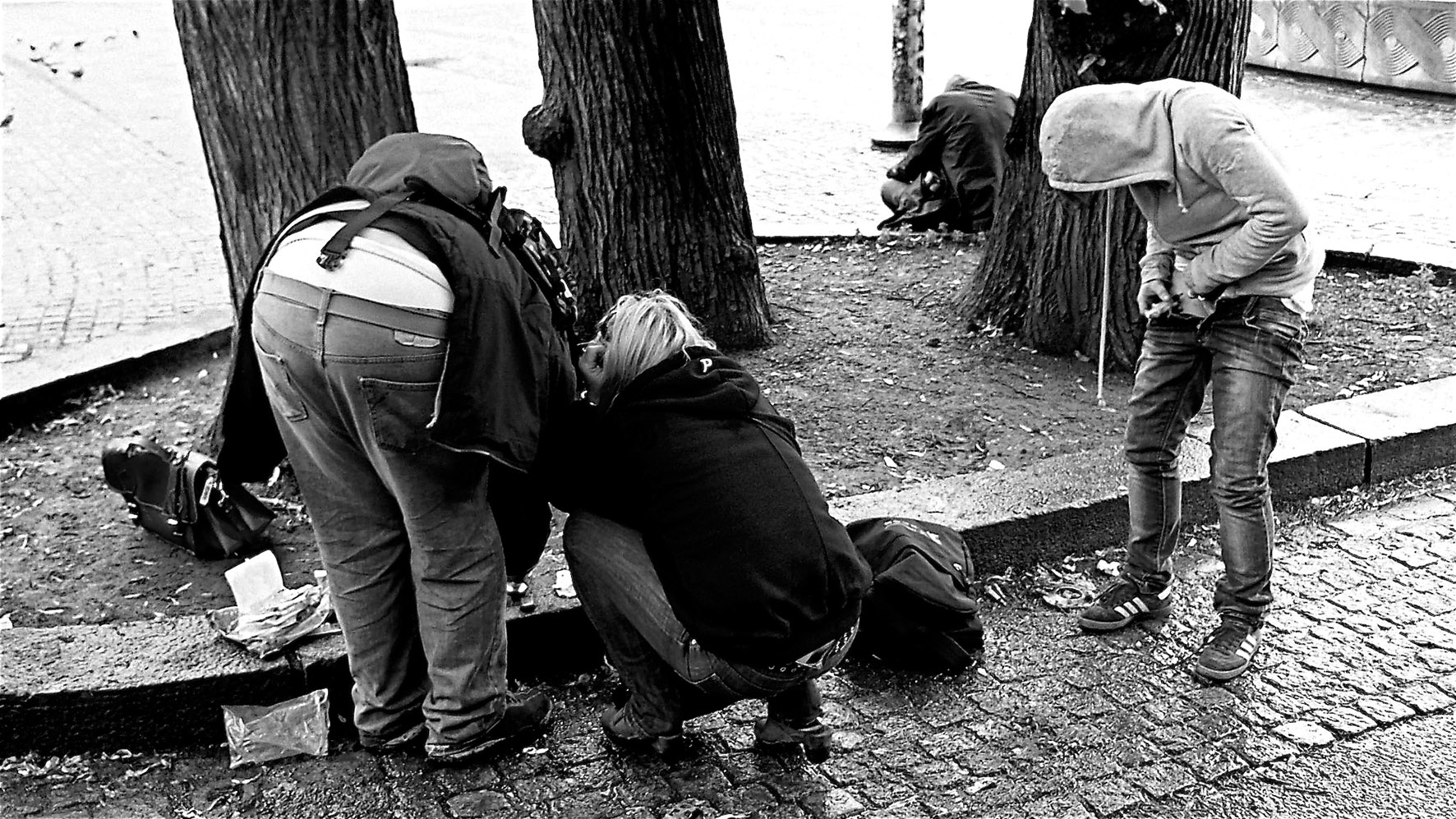 Bologna, 1996
Presenza di una popolazione numerosa di tossicodipendenti non residenti (immigrati, senza fissa dimora, nomadi, sex-worker, scarcerati di recente, studenti universitari, persone del centro-sud espulse dalle famiglie etc)
56 decessi per overdose da eroina, la maggior parte dei quali fra i non residenti
Difficoltà nell’accesso ai servizi da parte della popolazione non residente
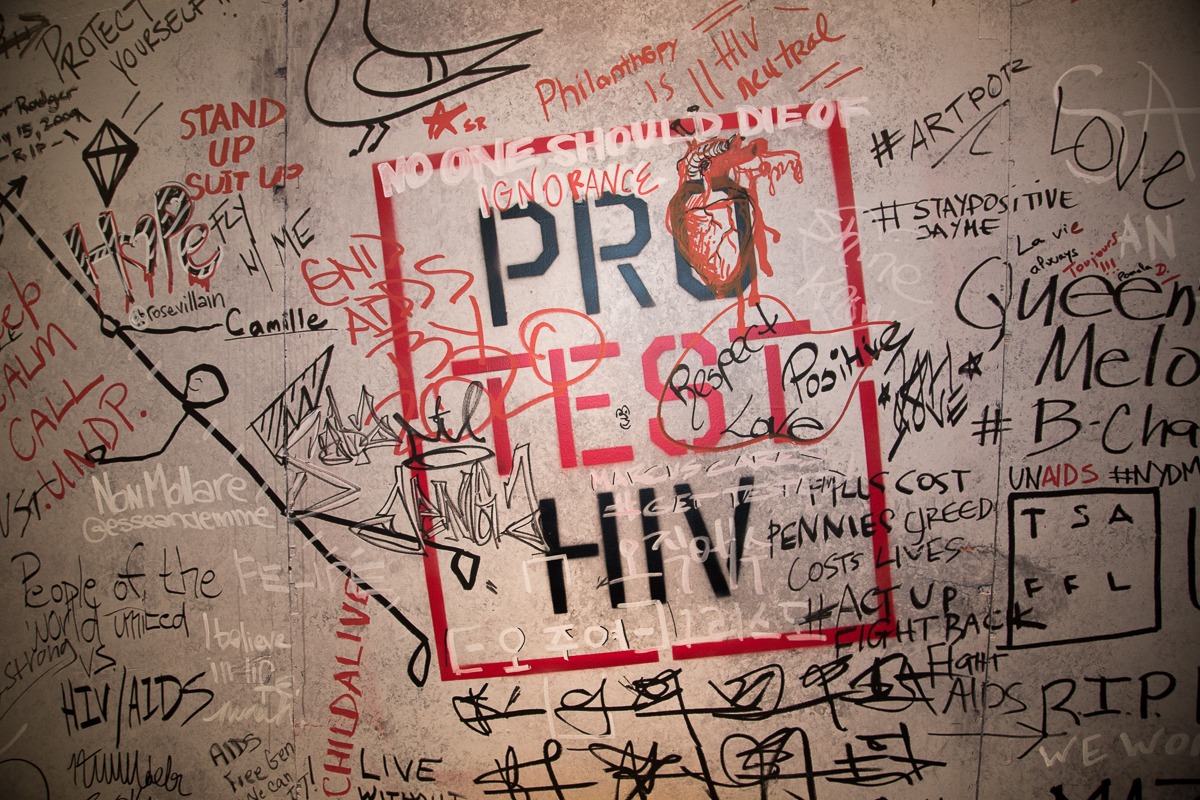 Unità Mobile
Programma con metadone “a bassa soglia d’accesso”
Bassa soglia d’accesso* per:
Opportunità di accesso alle cure
Disponibilità
alla cura
Capacità e strumenti
*Soglia di accesso: le richieste che vengono fatte all’utente perché possa accedere ai servizi erogati
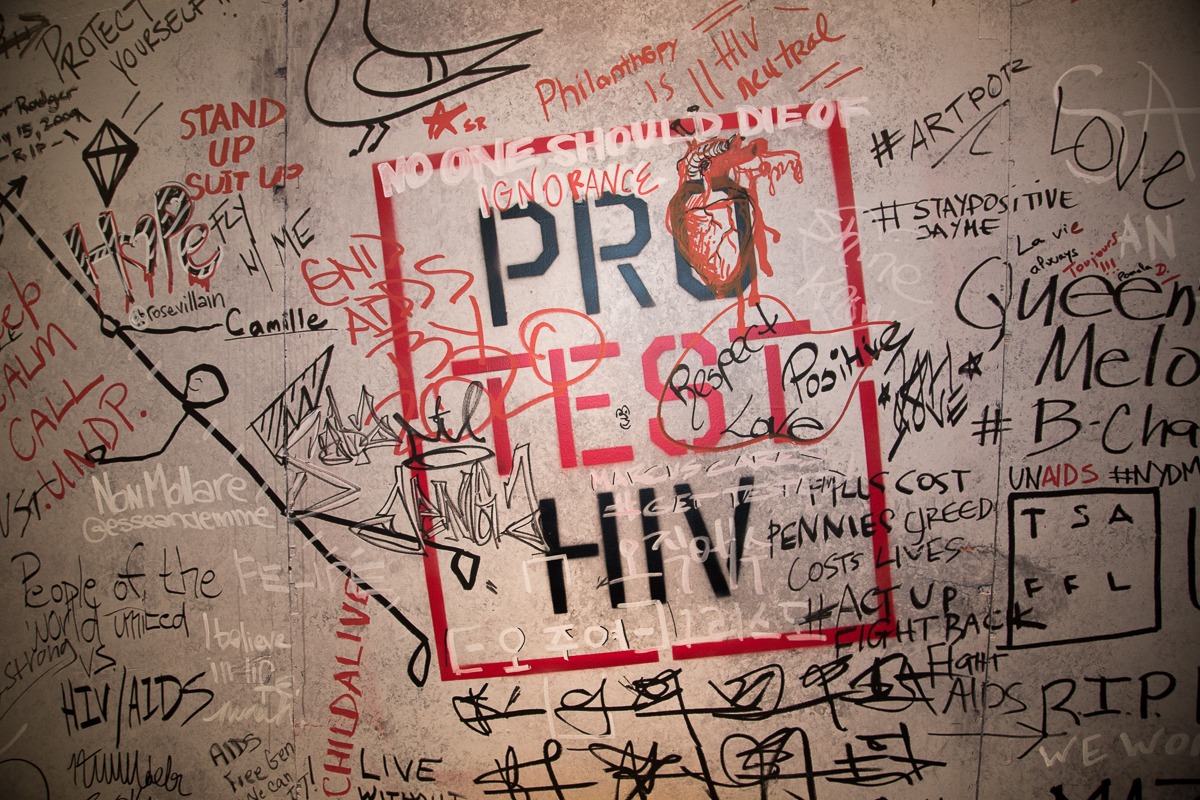 Trattamento in un’ottica di riduzione del danno
Trattamento difficile ed ambizioso che richiede strumenti
Tutelare la salute, la dignità e l’incolumità della persona
Costruire le condizioni per una richiesta spontanea di un trattamento finalizzato alla riabilitazione
Obbiettivo primario
“Effetto collaterale”
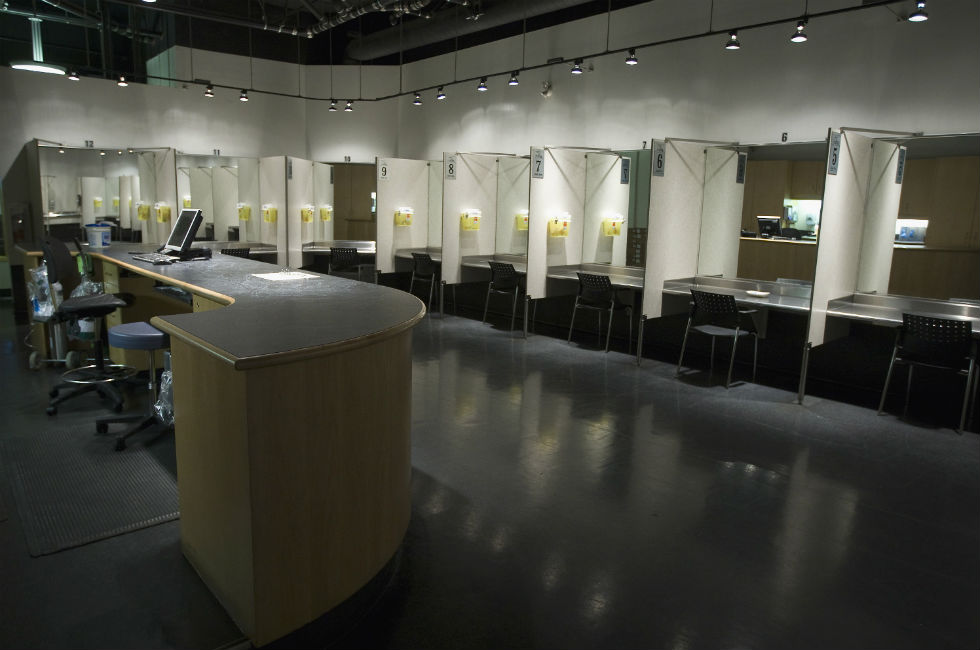 Postulato di Buning
Bassa soglia di accesso
=
Elevato profilo progettuale
Alta qualità di prestazione
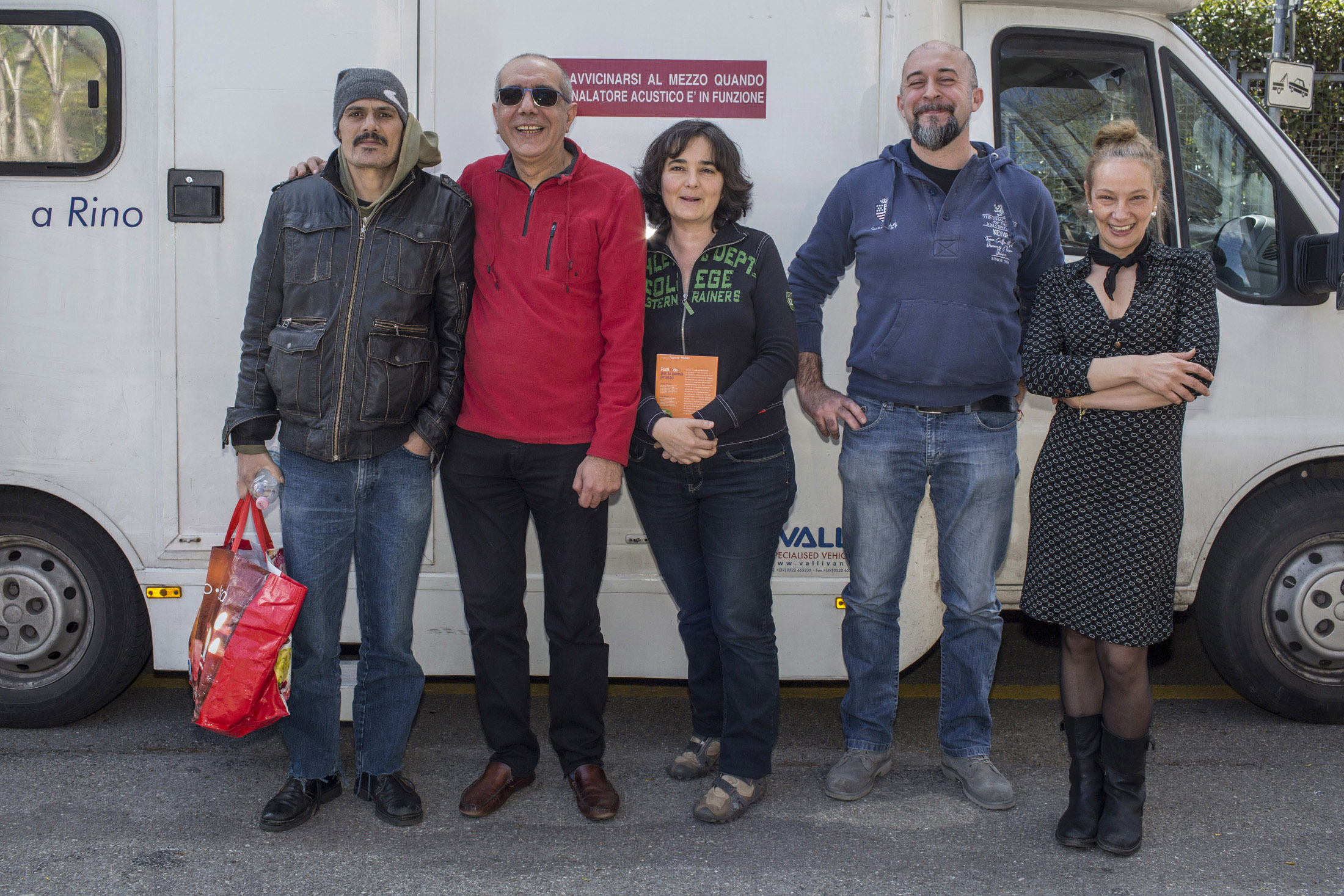 L’equipe
2 (1) medici, 5 infermieri, un’educatrice (tutti con pregresse esperienze nella cura dei tossicodipendenti)
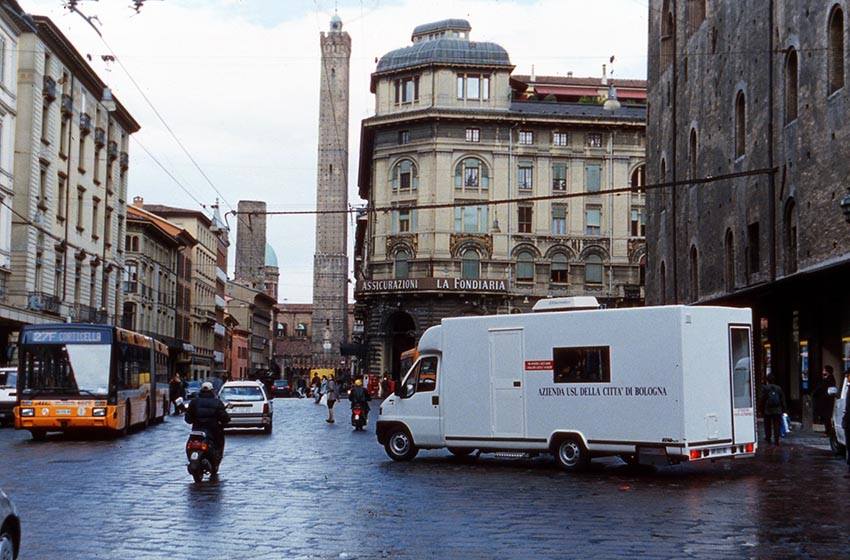 Perché un ambulatorio mobile
Maggiore flessibilità: possibilità di aggiungere o togliere fermate in base alle esigenze
Maggiore accessibilità: possibilità di utilizzare una qualsiasi delle fermate a seconda di dove si era trascorsa la notte
Maggiore compatibilità ambientale: divisione dell’utenza in più fermate con dissolvimento del gruppo alla ripartenza del mezzo
Le fermate dell’Unità Mobile
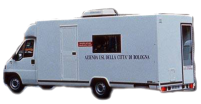 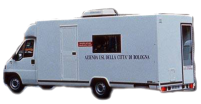 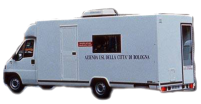 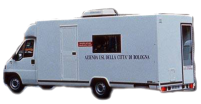 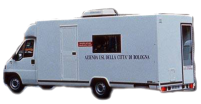 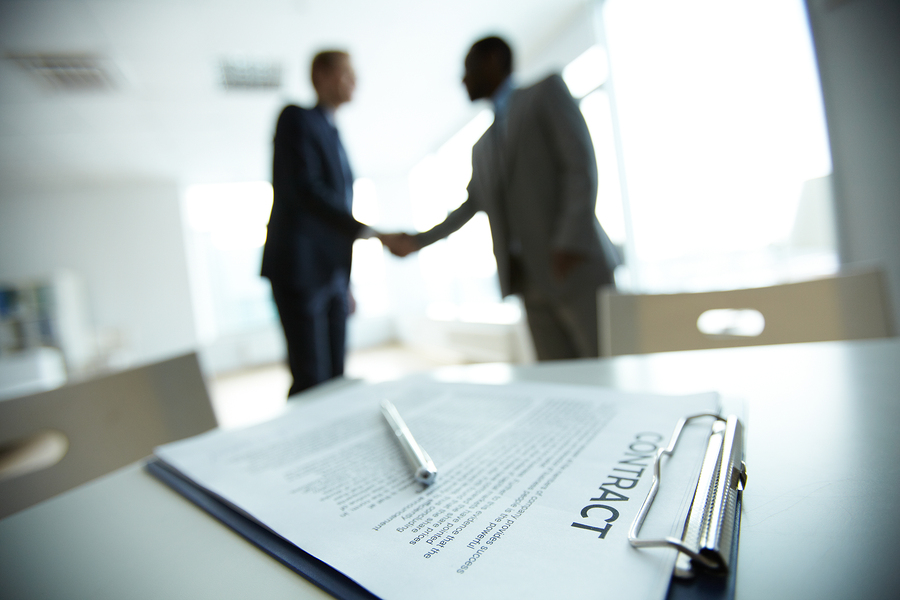 Il contratto terapeutico
Comprensibile 
   Alla portata di tutti
   Condivisibile 
   Non negoziabile
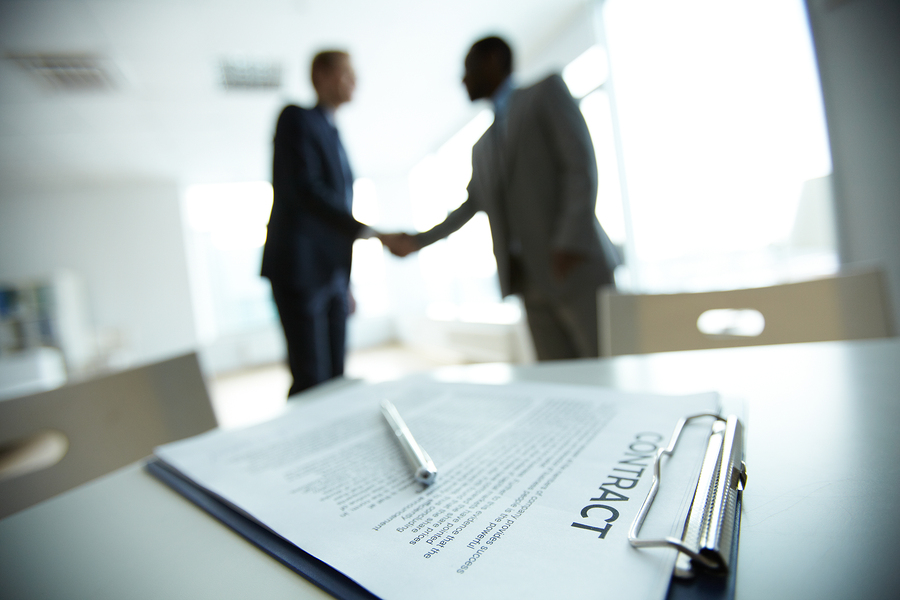 Il contratto terapeutico
L’assunzione del farmaco è quotidiana e supervisionata. Dopo tre giorni di assenza occorre contattare il medico per essere riammessi in trattamento
Occorre sottoporsi a visita medica almeno due volte l’anno
Non è ammessa alcuna forma di mancanza di rispetto e/o violenza nei confronti di operatori, altri utenti o cose. Non è tollerata alcuna forma di traffico di sostanze nei pressi dell’Unità Mobile
Modalità di accesso
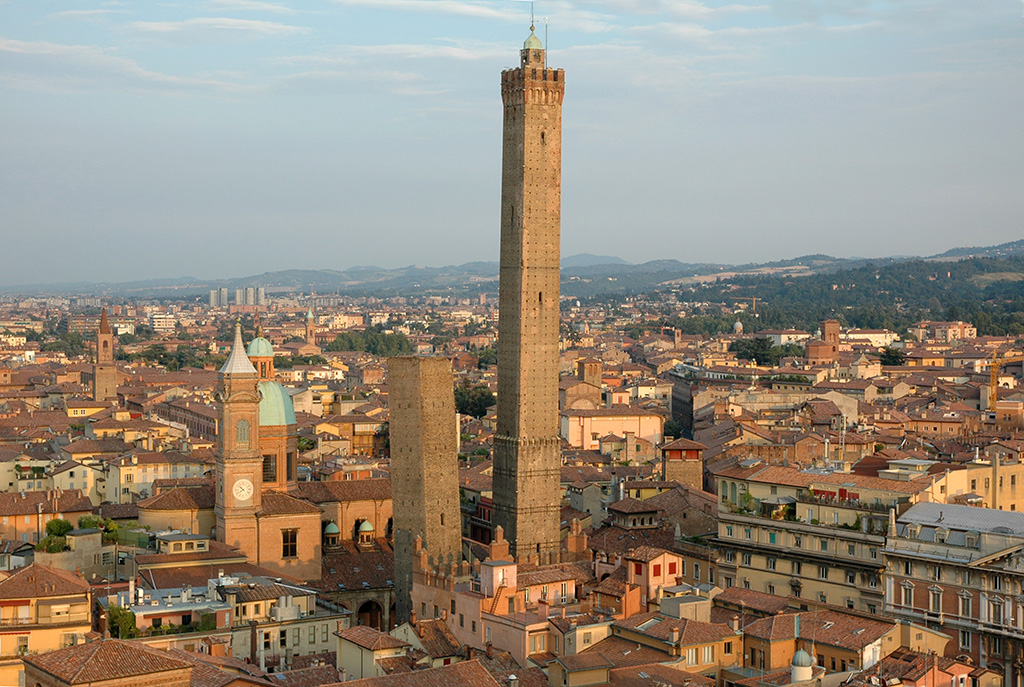 Mediata dall’Unità di Strada
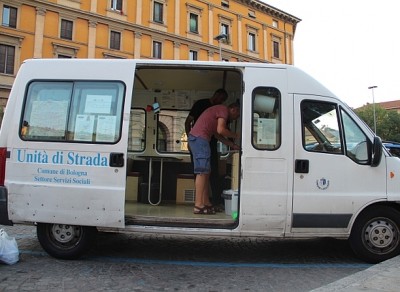 Drop-in
Street worker
Associazionismo
Centro diurno
Lunedì
 Mercoledì
 Venerdì
Inizio del trattamento
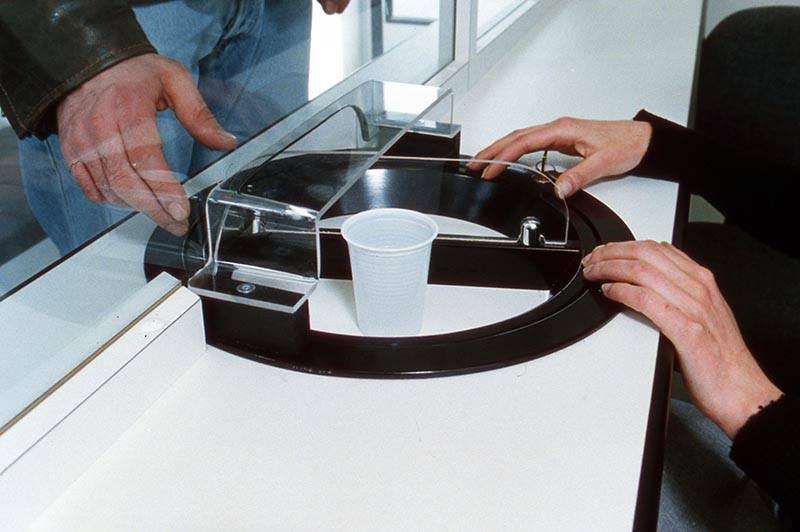 I servizi offerti
Trattamento farmacologico con metadone
Somministrazione altre terapie regolarmente prescritte (BDZ scoraggiate)
Controlli dello stato di salute e medicina ambulatoriale
Scambio di siringhe (rapporto 1:1 senza limite di numero)
Fornitura di altro materiale sterile da iniezione sterile
Consegna del naloxone
Inserimento in pronta accoglienza (pronto soccorso sociale)
Sostegno per il rientro al luogo di provenienza (compresi i paesi di origine per gli immigrati)
Accompagnamento nel passaggio al SerT quando clinicamente indicato
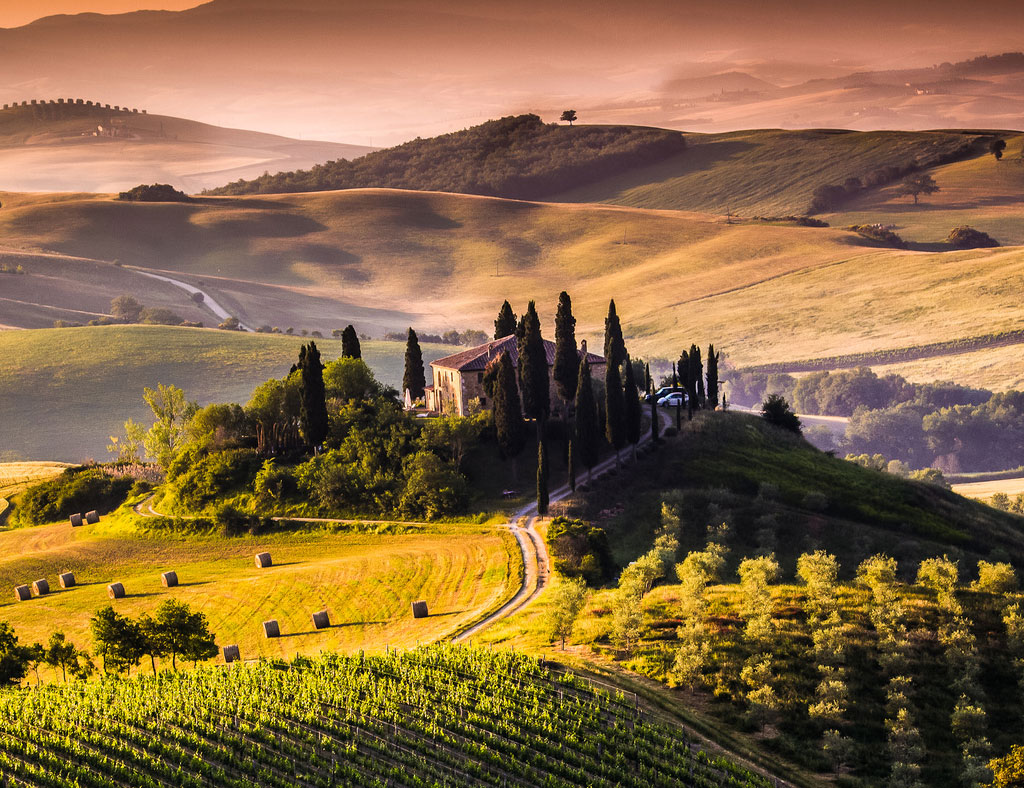 Pronto Soccorso Sociale
Pronta accoglienza in Comunità Terapeutica senza analisi della motivazione ed in mancanza di un progetto individualizzato
Compatibile con il trattamento farmacologico (no sospensione né riduzione significativa del dosaggio)
25 posti l’anno
Durata di due mesi (prorogabile a 3)
Possibilità di continuare con un programma residenziale se richiesto (e in presenza di un Ente disponibile a farsi carico della retta)
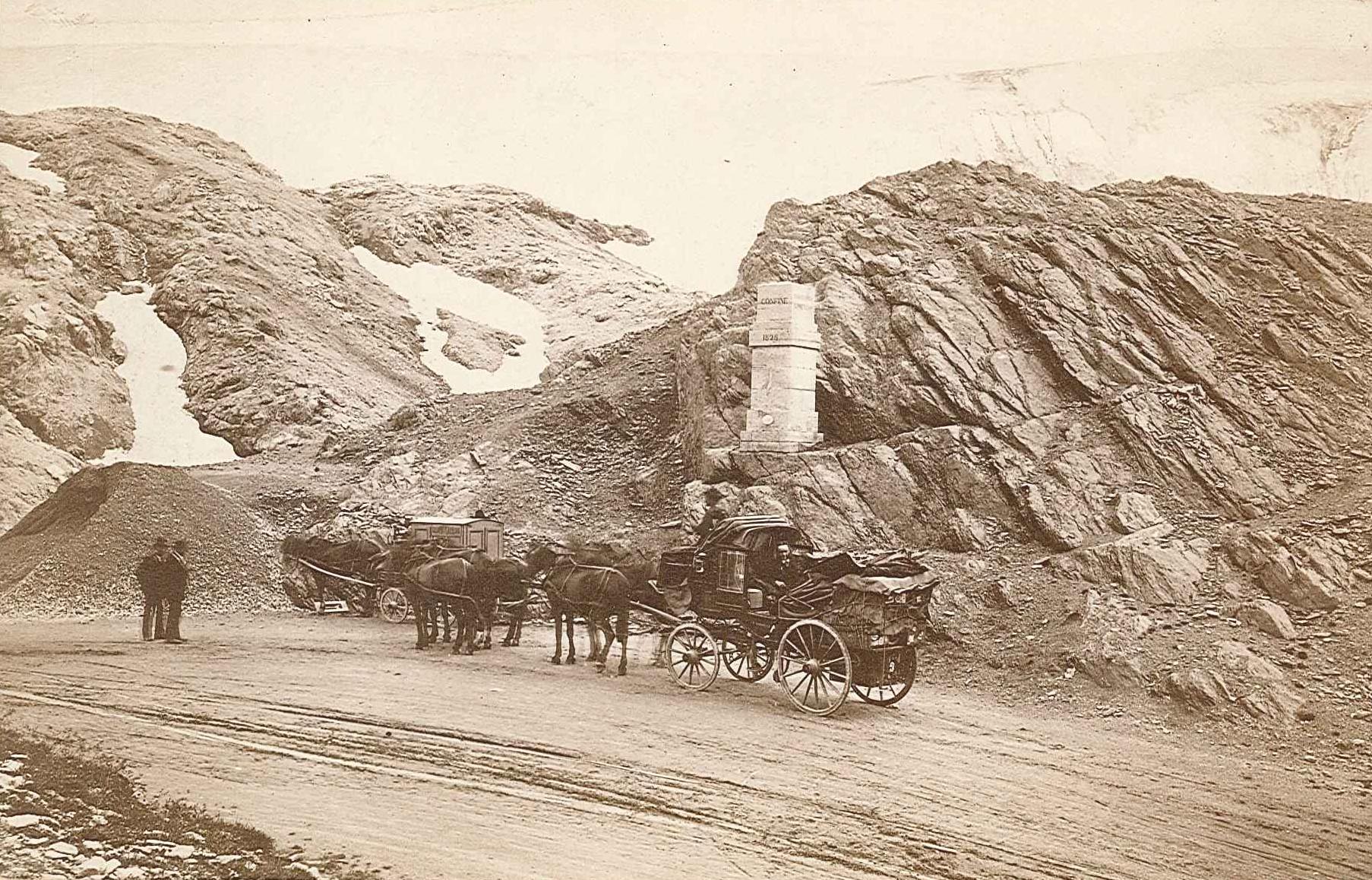 Pronto Soccorso Sociale
(La Locanda)
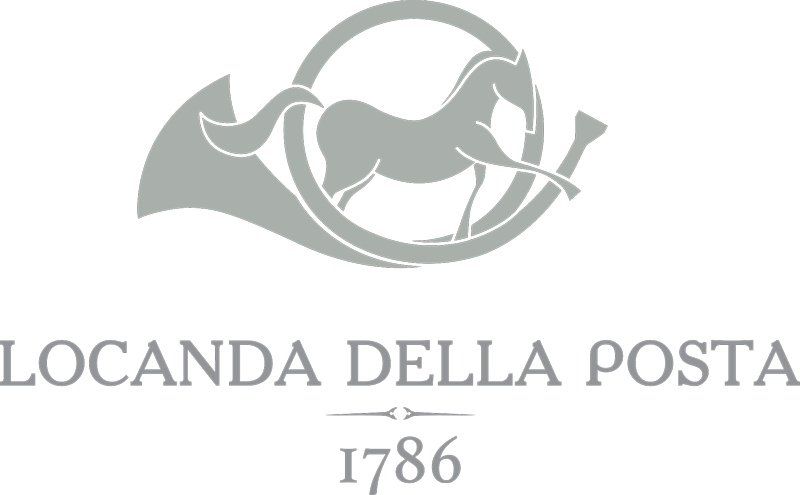 Prosecuzione programma in CT
Ritorno alla vita da strada
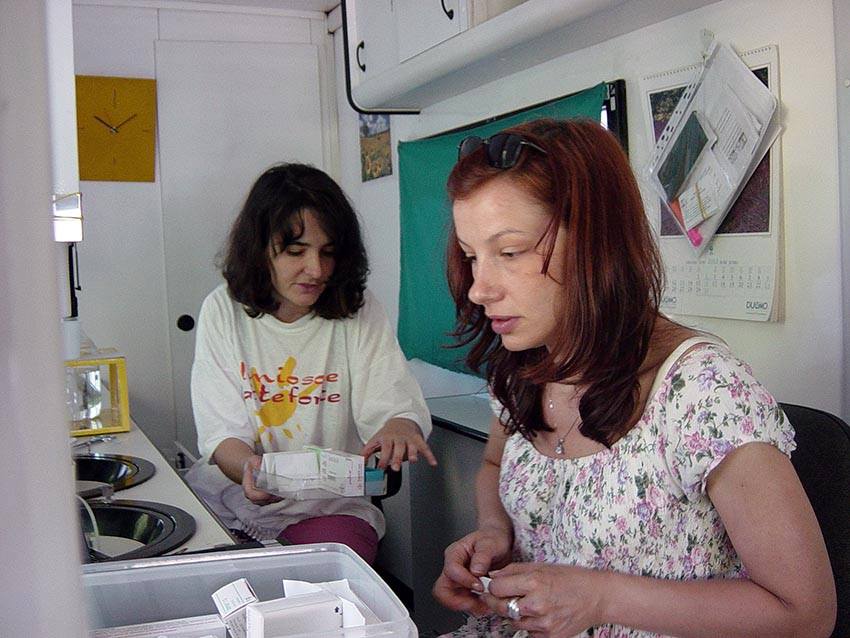 Obbiettivi del Programma
Ridurre il rischio di morte
Ridurre il rischio di malattie
Ridurre il rischio di carcerazione
Ridurre il ricorso alla pratica della prostituzione
Concedere una tregua alla vita da strada ed allo ‘sbattimento’
Appiattire la curva effetto/astinenza
Ridurre il numero di siringhe abbandonate
Aumentare la compatibilità sociale dei tossicodipendenti non residenti
Il ciclo effetto / astinenza
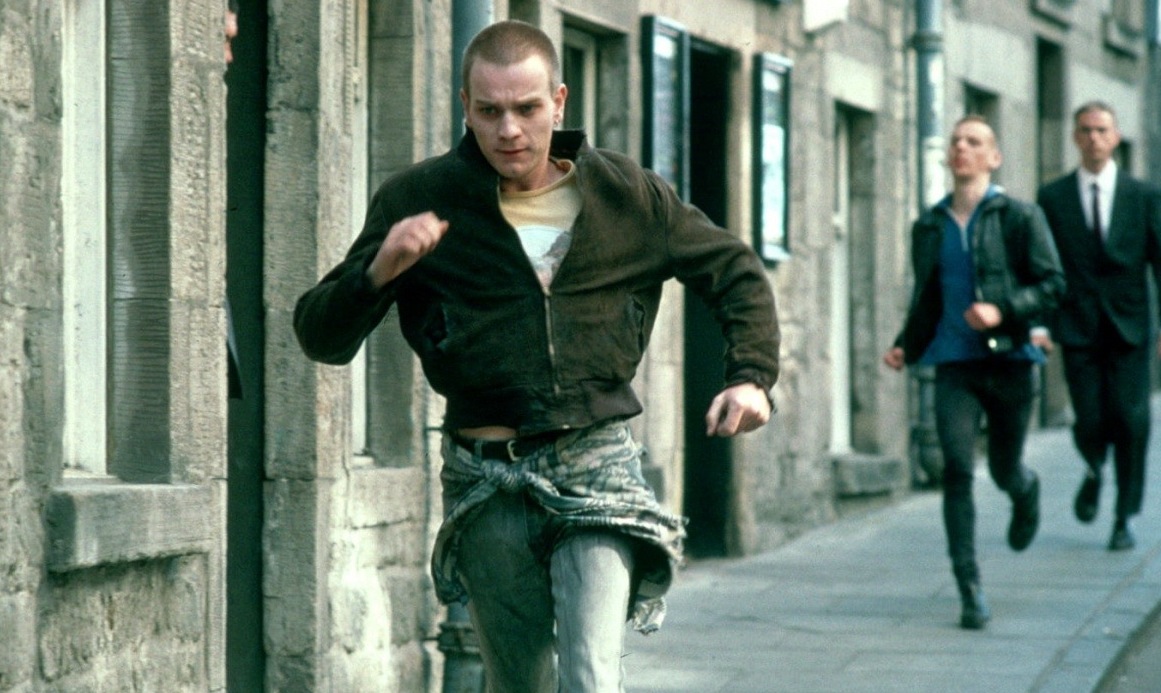 “Sbattimento”
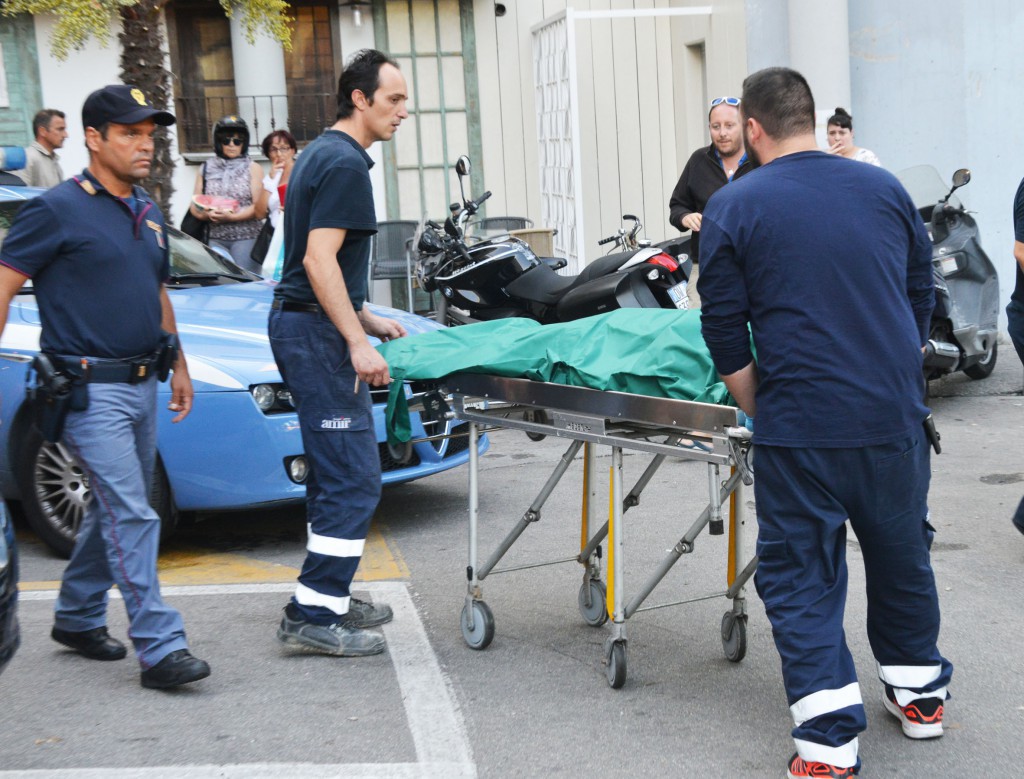 Unità Mobile di Bologna (1999 – 2013)
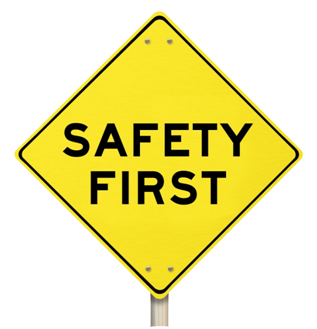 L’incolumità prima di tutto
In 15 anni nessuno dei 1287 utenti dell’Unità Mobile è deceduto per overdose da eroina
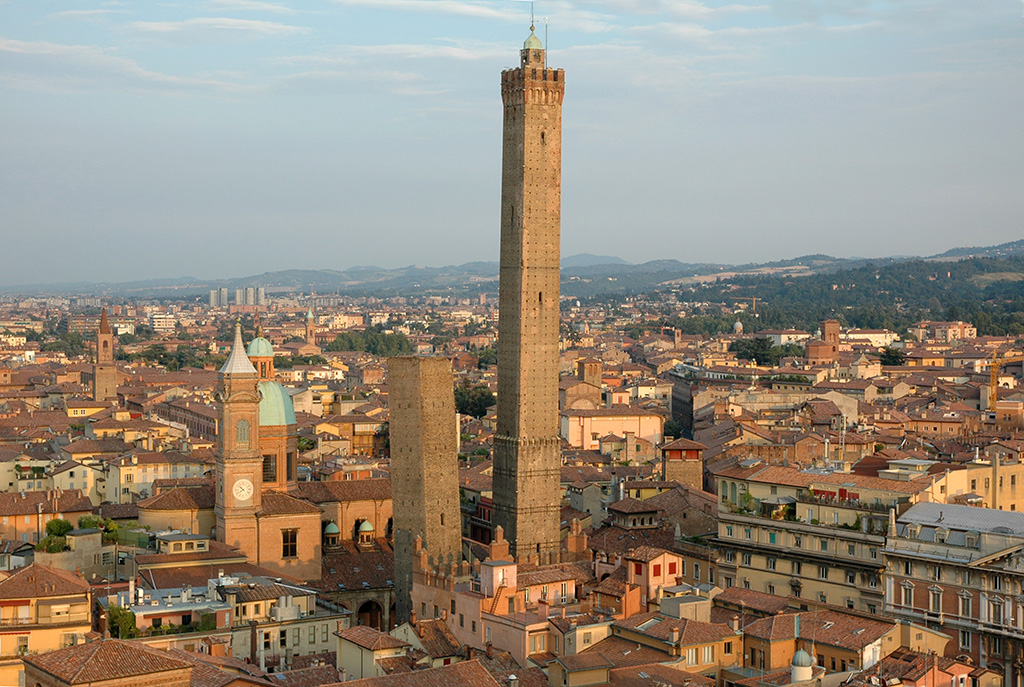 Unità Mobile di Bologna (1999 – 2013)
1287 persone diverse per più di 1800 prese in carico in totale
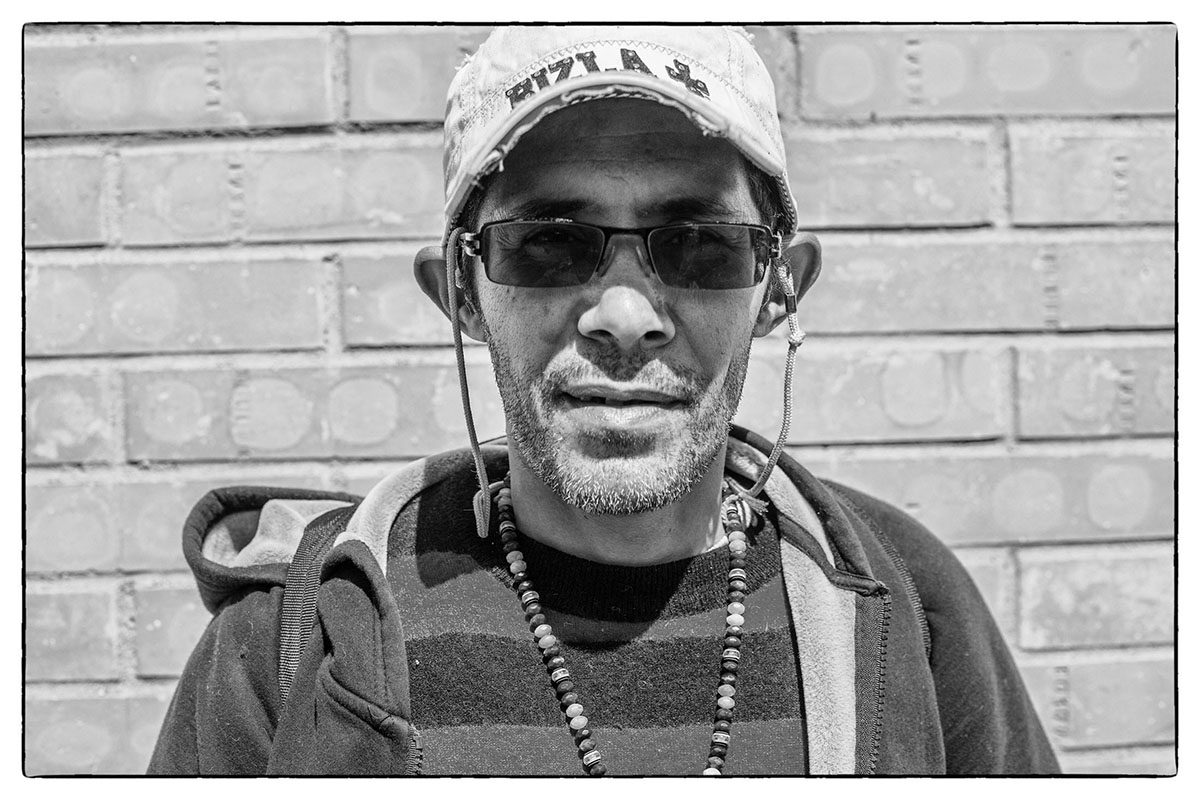 Unità Mobile di Bologna
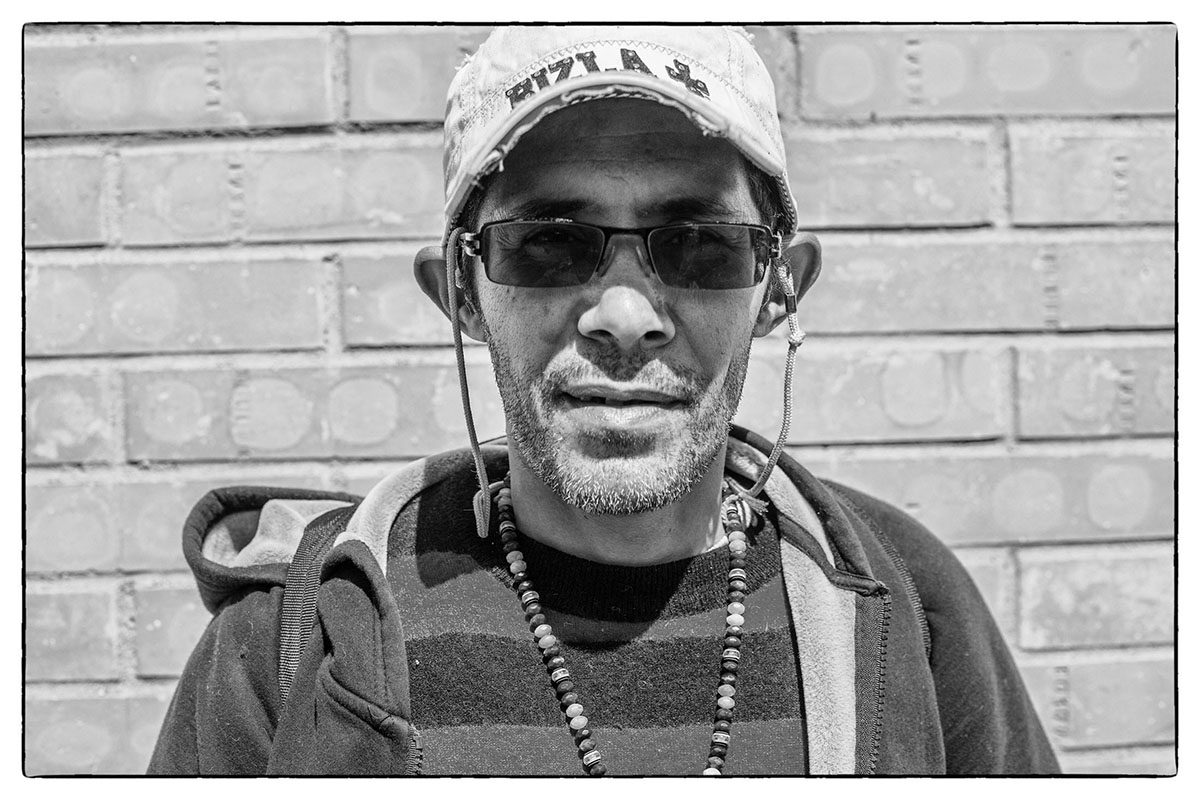 Unità Mobile di Bologna
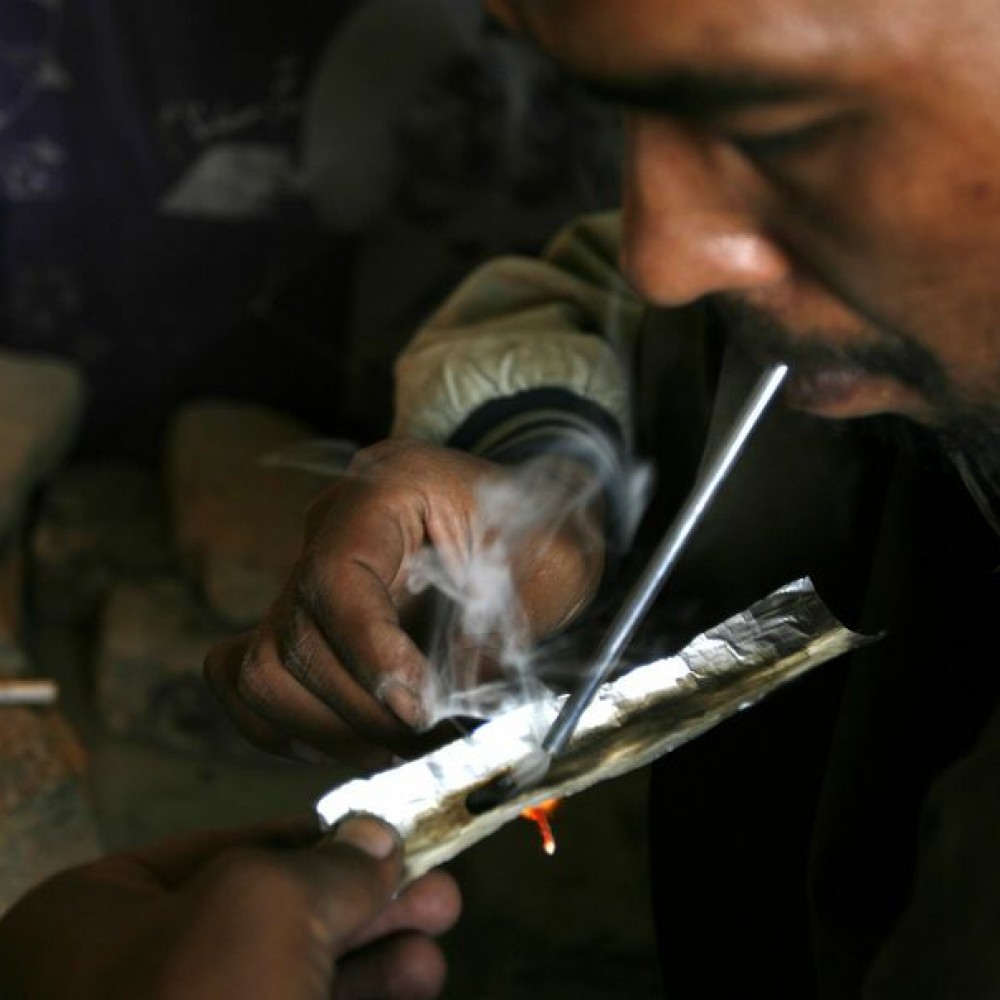 La diffusione del chasing
IMMIGRATI
ITALIANI
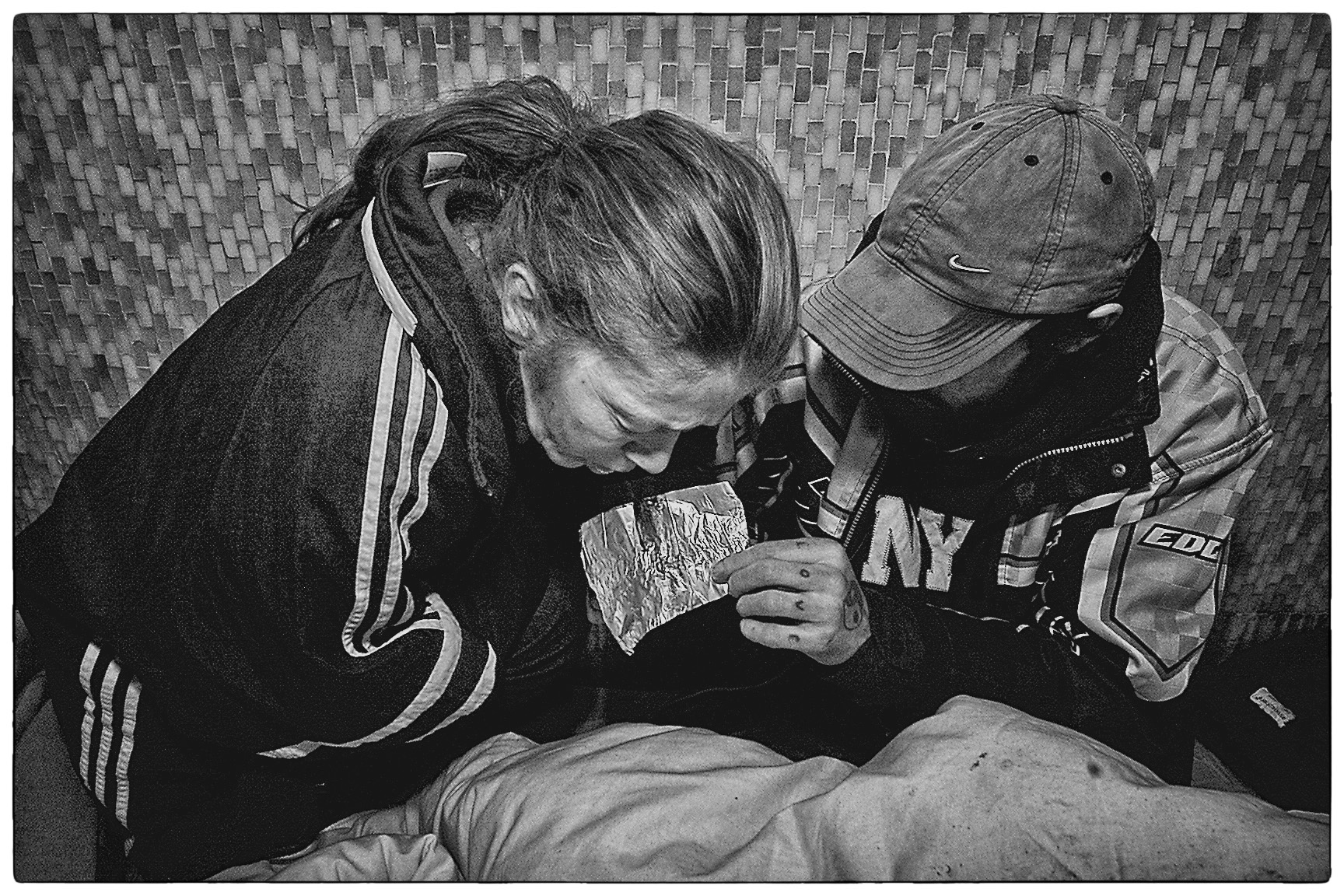 Il chasing arriva in strada
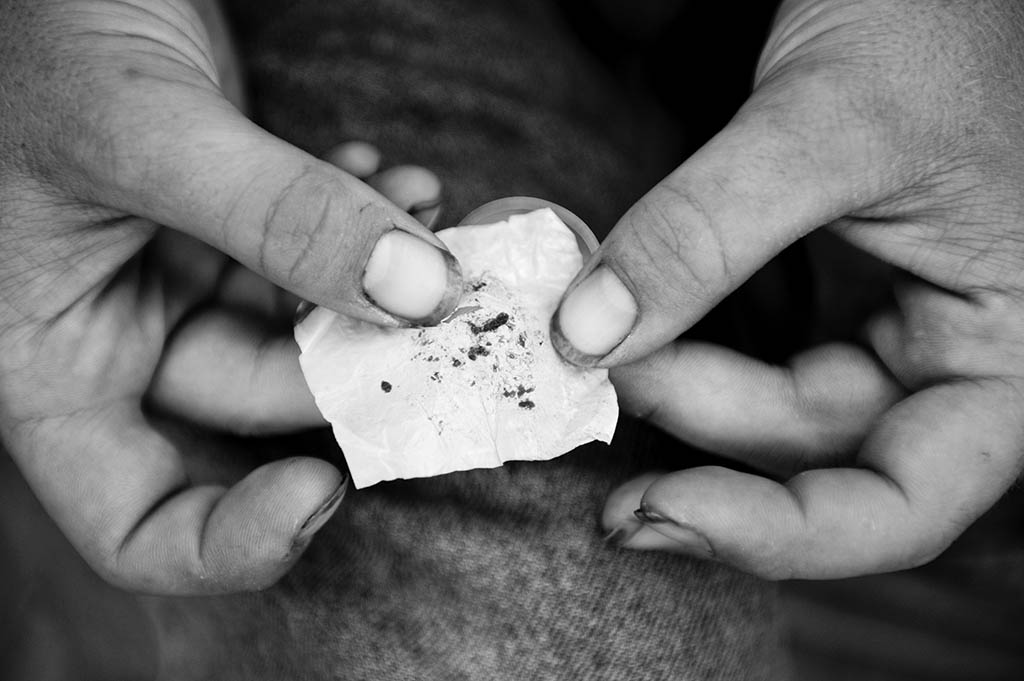 Dalla migrazione all’eroina
ARRIVO IN
ITALIA
SPACCIO
EROINA
3 anni
poche settimane
S. Giancane Caratteristiche dei tossicodipendenti da strada immigrati. Comunicazione alla I Conferencia Latina sobre la reducciòn de los danos relacionados con las drogas. Barcelona, 14 – 16 novembre 2001
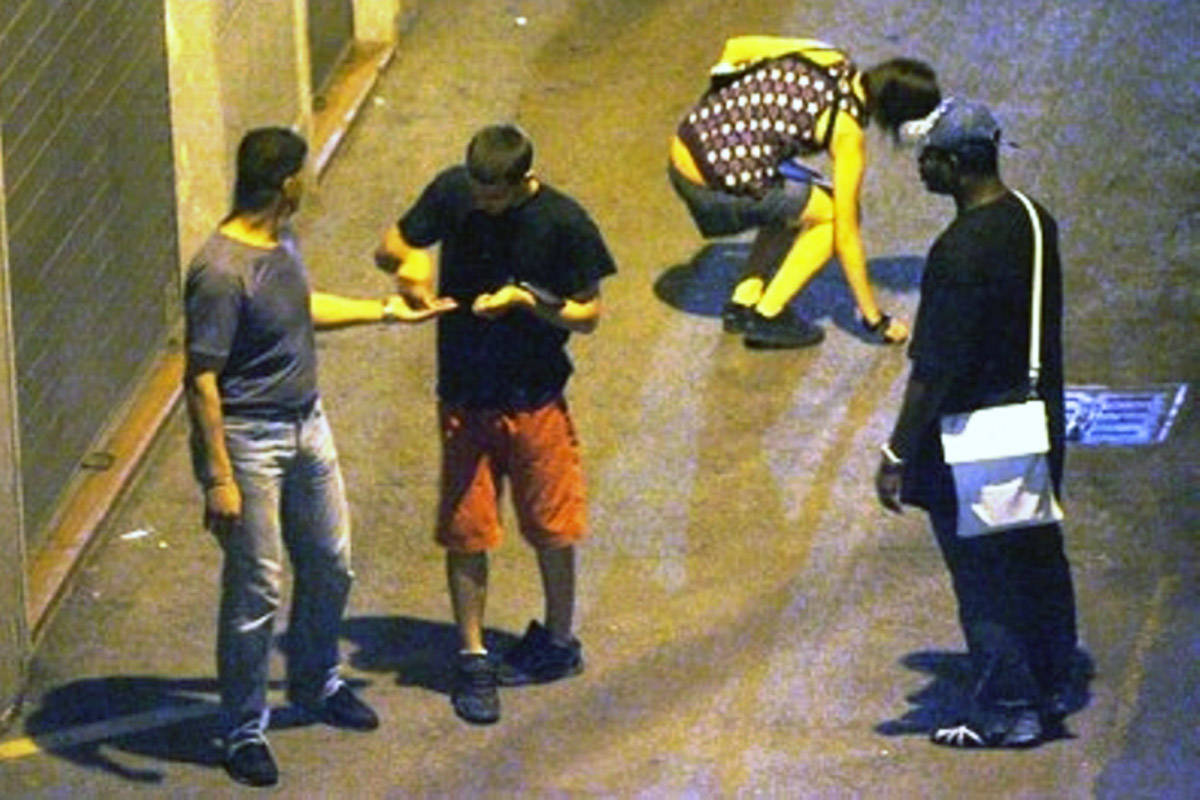 Un solo problema
Risolvere il problema con l’eroina
Regolarizzare la propria posizione in Italia
“Mettersi a posto”
Problematicità della cura nei magrebini irregolari
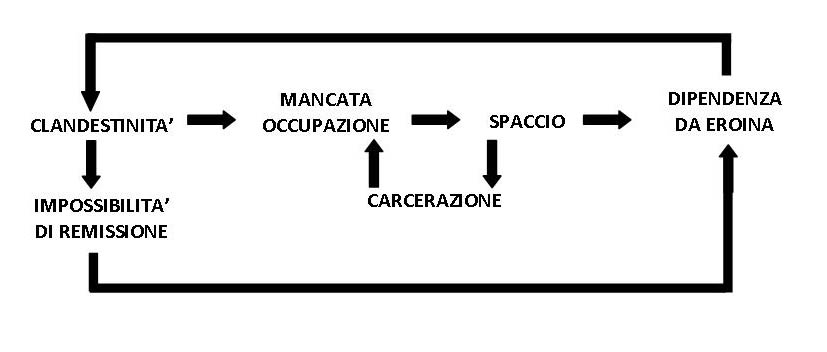 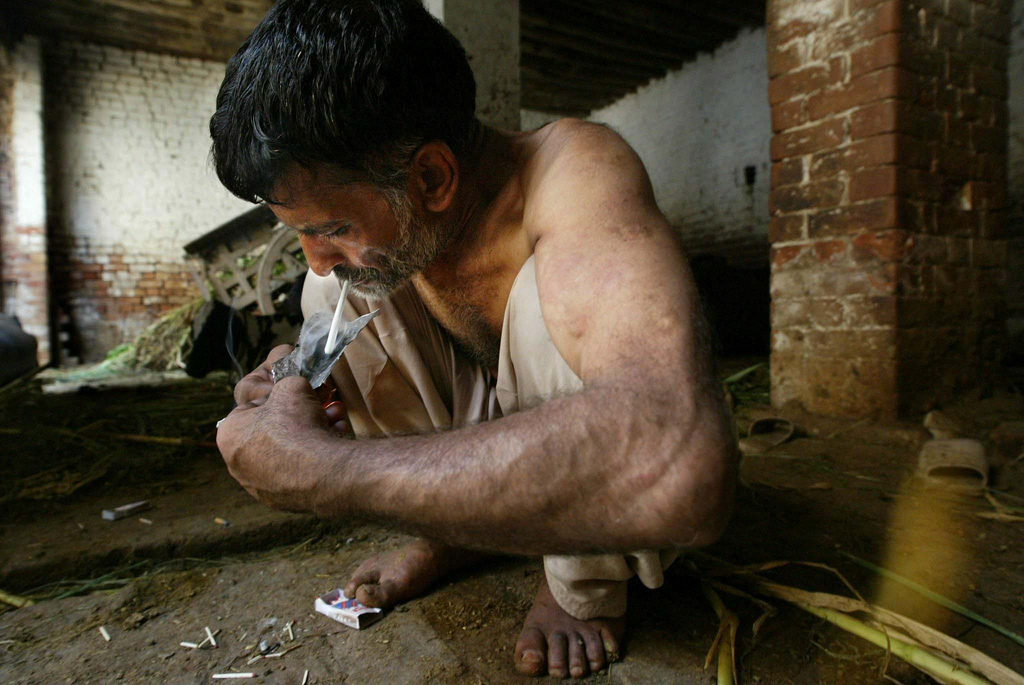 L’accesso degli immigrati ai servizi (e l’efficacia della    prevenzione e dei trattamenti) è condizionato dall’adeguatezza delle prestazioni alla cultura degli utenti.
I “punkabbestia” e l’UM
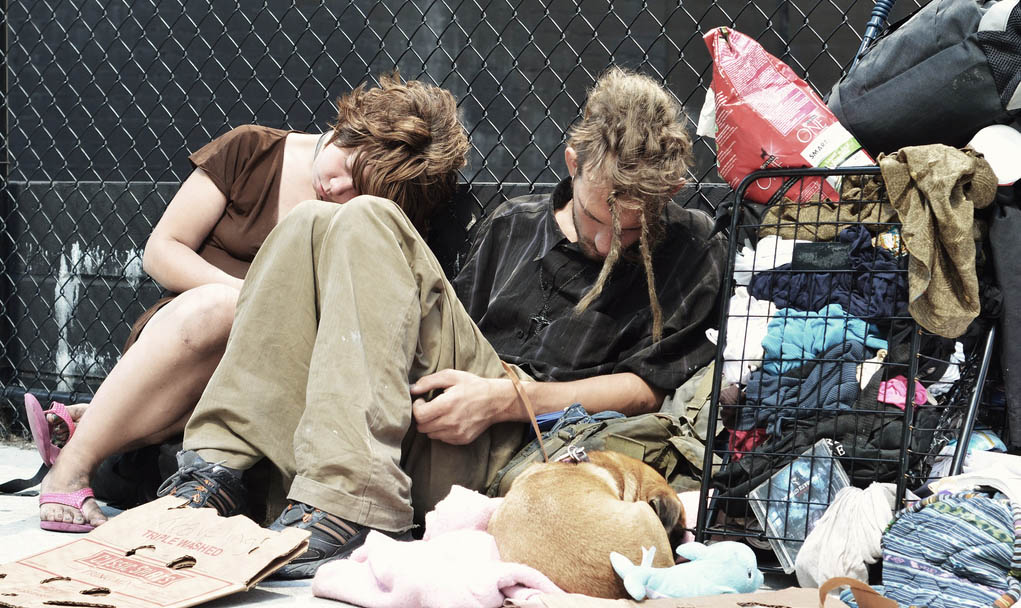 Esiti del programma dell’Unità Mobile
Esiti Negativi
Esiti positivi
Abbandono
Carcerazione
Decesso per patologie croniche e/o incidente
Presa in carico da parte di un servizio di cura
Rientro al SerT di appartenenza
Rientro al paese di origine (negli stranieri)
Continuazione del programma residenziale in comunità terapeutica
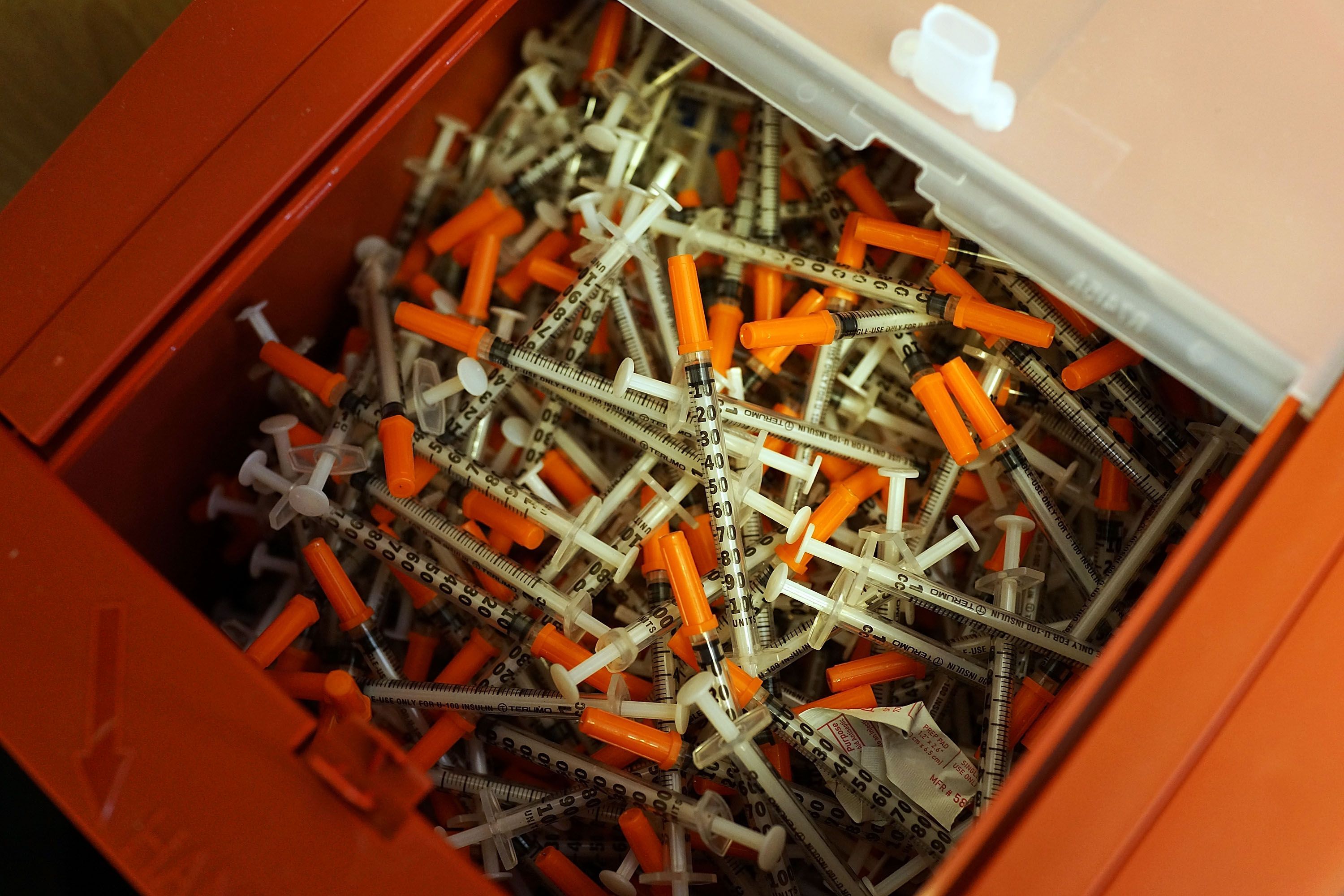 Scambio siringhe: 1999-2013
Numero di siringhe scambiate 		877.842
 Numero di scambi effettuati 		  	   72.151
 Numero medio di siringhe per scambio   	       12,1
 Numero di siringhe consegnate 		  11.605
Postulati dell’Unità Mobile
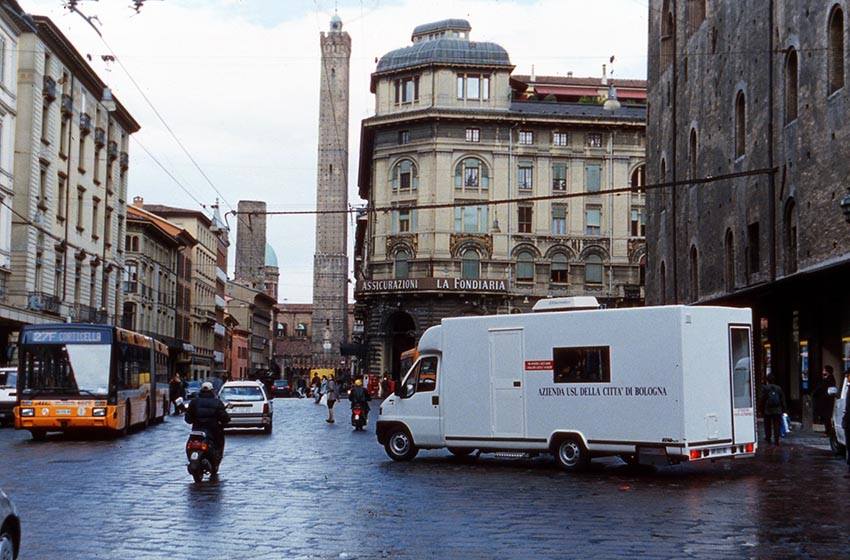 L’erogazione di programmi e trattamenti commisurati alle capacità dell’utente ed alla sua disponibilità favorisce una richiesta spontanea di trattamento finalizzato alla riabilitazione.
Postulati dell’Unità Mobile
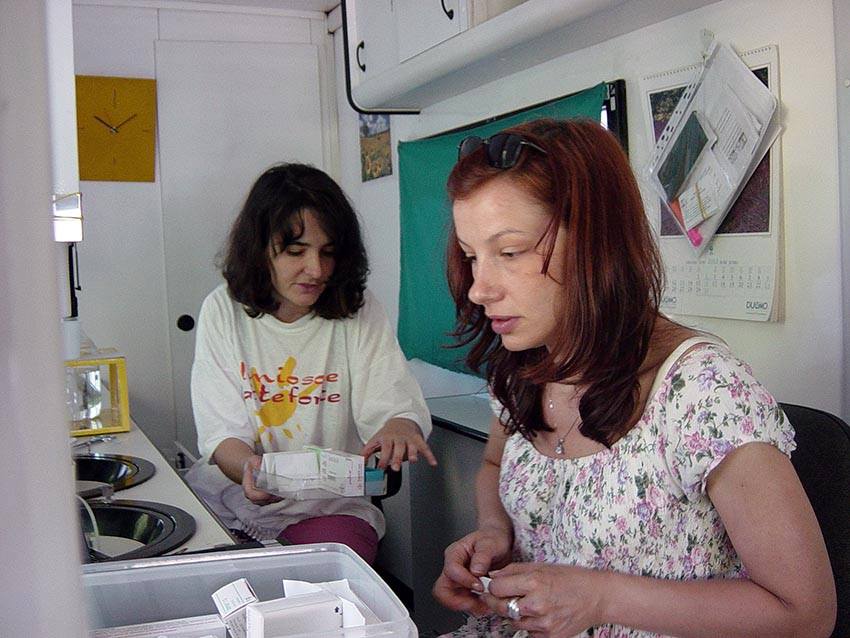 La riduzione del danno non è alternativa alla terapia, ma si integra con questa a costituire un sistema complesso che aumenta la richiesta di cura.
Postulati dell’Unità Mobile
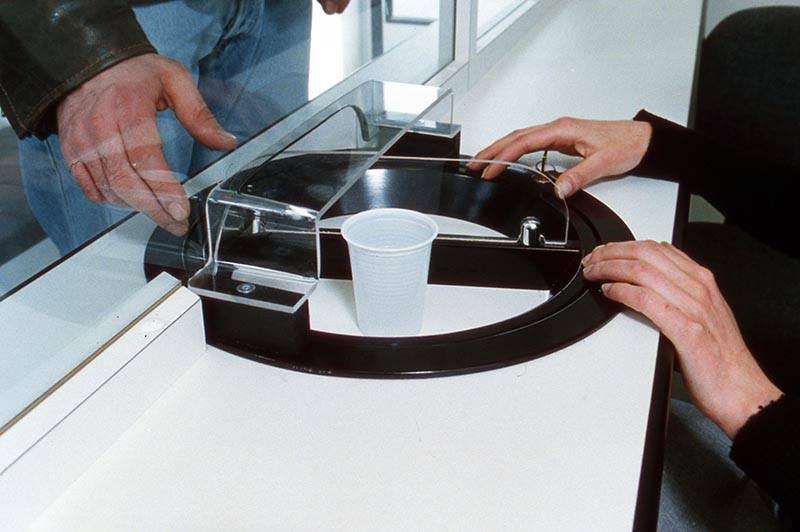 La riduzione del danno è l’unica terapia possibile in quel dato momento ed è sempre vantaggiosa rispetto alla mancata assistenza.
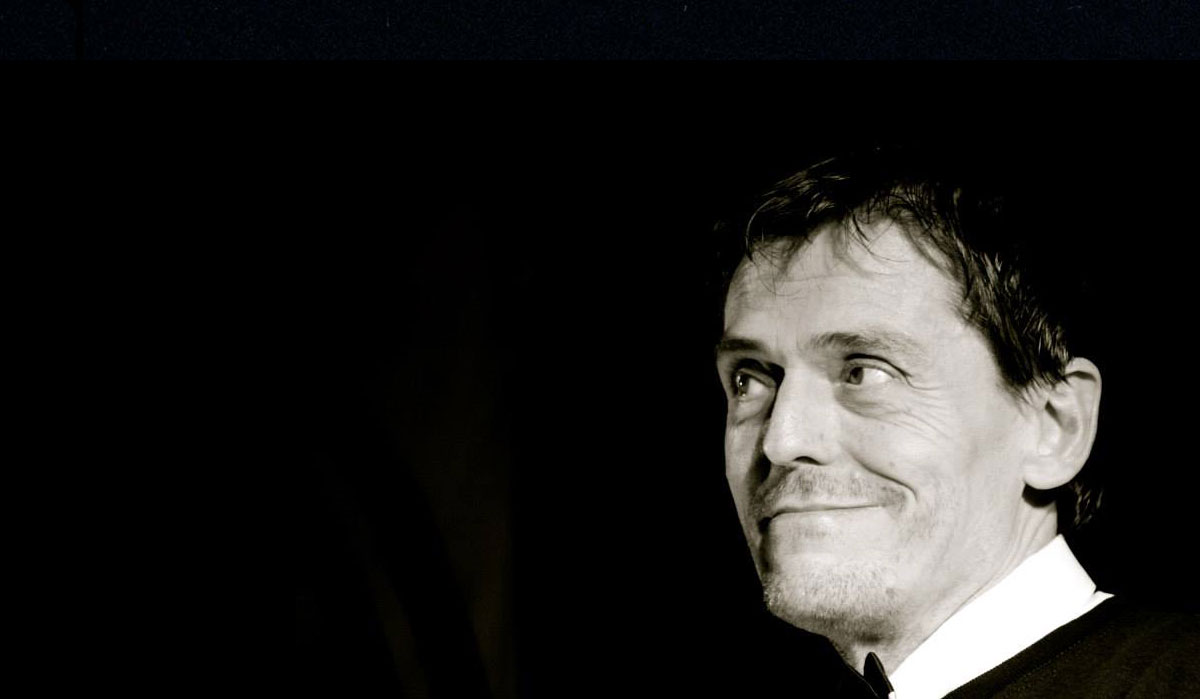 Roberto “Freak” Antoni – 1954-2014
Si dice 
che una volta toccato il fondo 
non puoi che risalire. 
A me capita 
di cominciare a scavare.
Farmaco agonista: tanto più efficace quanto più viene vissuto e connotato come FARMACO
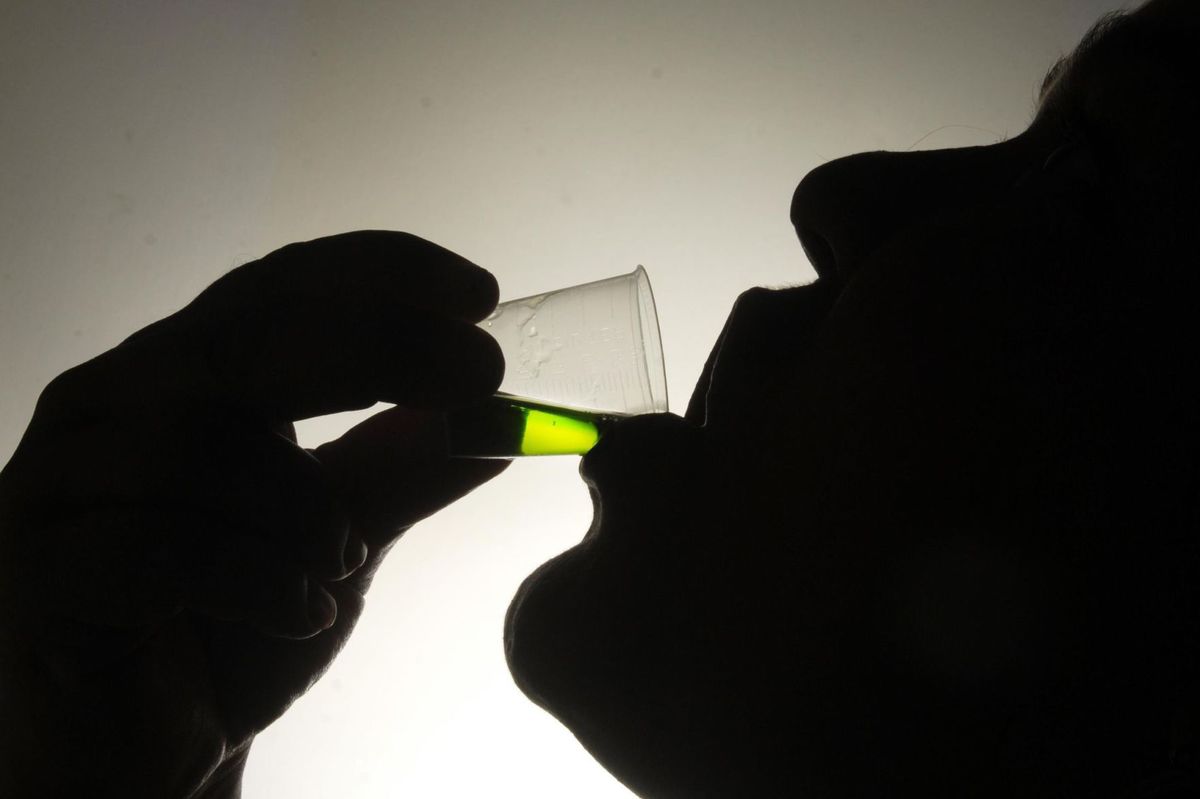 Prosecuzione del trattamento farmacologico presso il SerT
Gli utenti dell’Unità Mobile che proseguono la terapia farmacologica al SerT in regime di affidamento mostrano un livello elevato di capacità di gestione della terapia
Dole & Nyswander: 1965, prima pubblicazione su JAMA*
ABSTRACT
“Un gruppo di 22 pazienti, precedentemente dipendenti da diacetilmorfina (eroina), sono stati stabilizzati con metadone cloridrato, somministrato per bocca. Questa terapia sembra avere due effetti utili: (1) il sollievo dalla fame del narcotico e (2) l'induzione di una tolleranza sufficiente a bloccare gli effetti euforizzanti di una dose media di diacetilmorfina illegale. Con questo trattamento e con un programma integrato di riabilitazione, i pazienti hanno mostrato miglioramenti significativi: sono tornati a scuola, hanno trovato un lavoro e si sono riconciliati con le loro famiglie. I test medici e psicometrici effettuati non hanno mostrato segni di tossicità, se si esclude la costipazione. Questa terapia richiede un'attenta supervisione e molti servizi sociali. A nostro parere, entrambi sono essenziali”.
* Vincent P. Dole, MD; Marie Nyswander, MD  A Medical Treatment for Diacetylmorphine (Heroin) Addiction A Clinical Trial With Methadone Hydrochloride, JAMA, 1965; 193(8):646-650
Metadone e capacità lavorativa
I soggetti in trattamento con metadone e stabilizzati, se astinenti dall’uso di alcol e droghe illegali, sono in grado di eseguire compiti complessi
La capacità lavorativa delle persone in trattamento è conservata, anche quando questi presentano effetti collaterali alla terapia: in uno studio della FDA su 1.588 in trattamento con metadone che presentavano effetti collaterali alla terapia, solo 2 (0,13%) presentavano una riduzione della capacità lavorativa.
Il metadone non interferisce con la capacità lavorativa, quanto piuttosto la favorisce
Review: Impaired work ability in Methadone, http://www.ehealthme.com/ds/methadone+hydrochloride/impaired+work+ability
Metadone, studio e lavoro intellettuale
Il trattamento con metadone a dosaggi terapeutici è compatibile con  lo studio non producendo alterazioni significative né dell’attenzione né della memoria
La funzione cognitiva è conservata integralmente sia con dosaggi bassi di farmaco che con dosaggi medi
Nei soggetti in trattamento con metadone (ed astinenti dall’uso di eroina) il rendimento negli studi non è significativamente diverso da quello della restante popolazione studentesca.
L.S. Yin, Z.A. Li, L.J. Pang, C.Y. Zhu, S.M. Wang, L. Zhang, W.C. Tang, J. Dai, Effects of methadone maintenance treatment on working memory in male heroin dependent patients (in lingua cinese), in Zhonghua Yi Xue Za Zhi, 2012, n. 92(7), pp. 464-7.
W.K. Lombardo, B. Lombardo, A. Goldstein, Cognitive Functioning under Moderate and Low Dosage Methadone maintenance, in Subst Use Misuse, 1976, n. 11(3), pp. 389-401.
UM: dalla strada alla riabilitazione
Un solo farmaco, un’unica cura